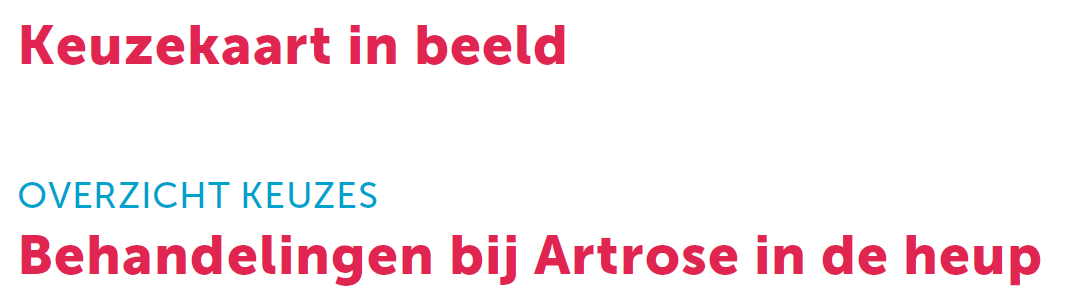 Er zijn 3 mogelijkheden
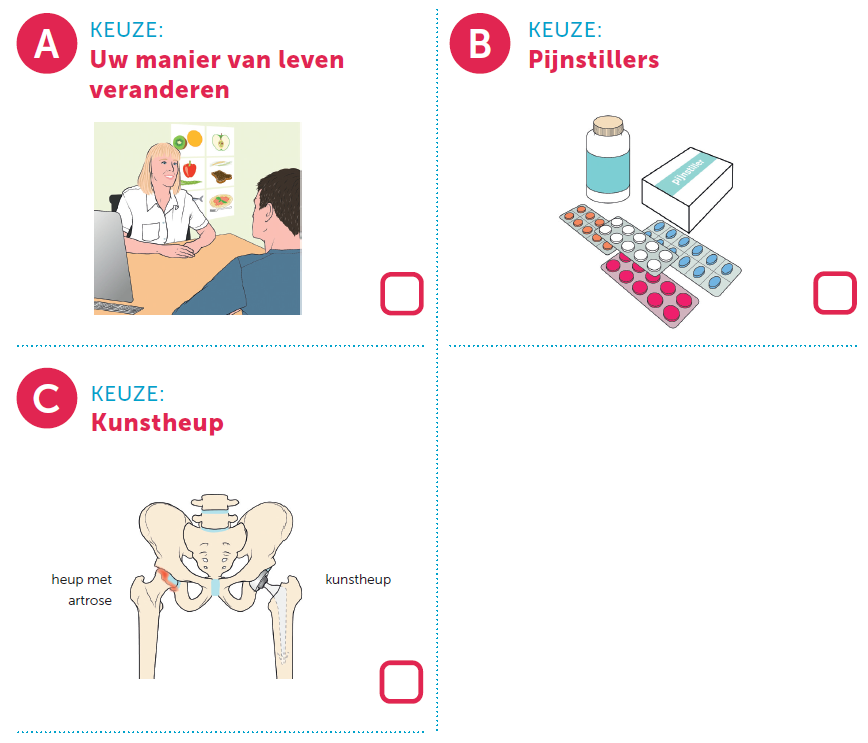 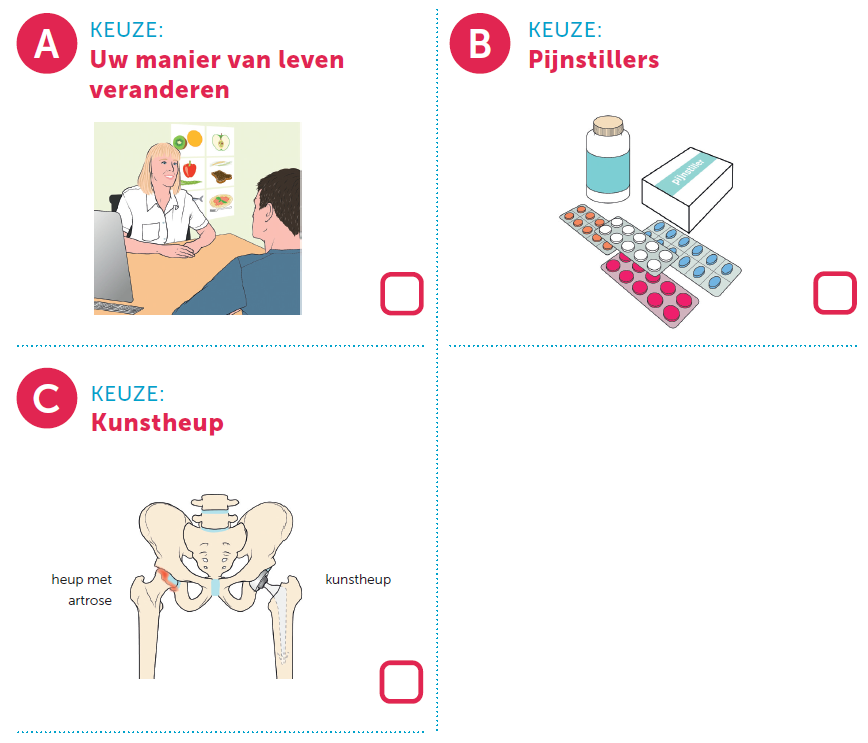 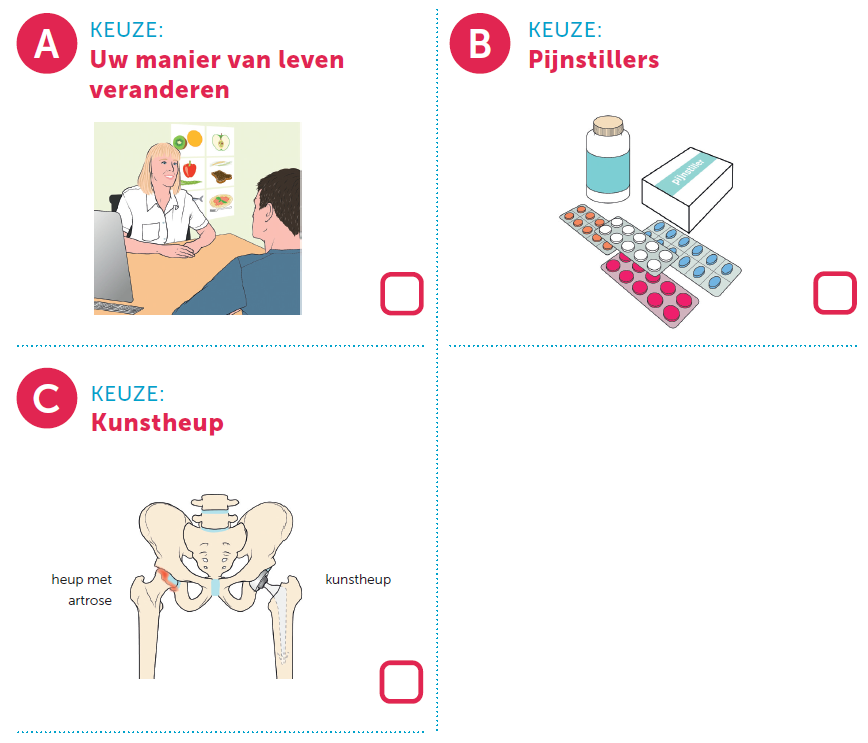 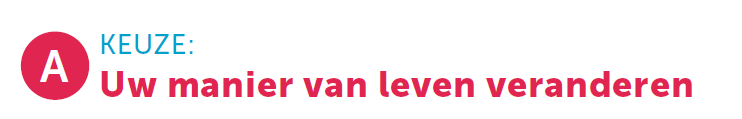 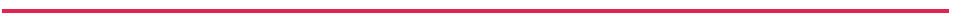 U krijgt advies over eten en bewegen

Hulp van een fysiotherapeut

Hulp van een diëtist
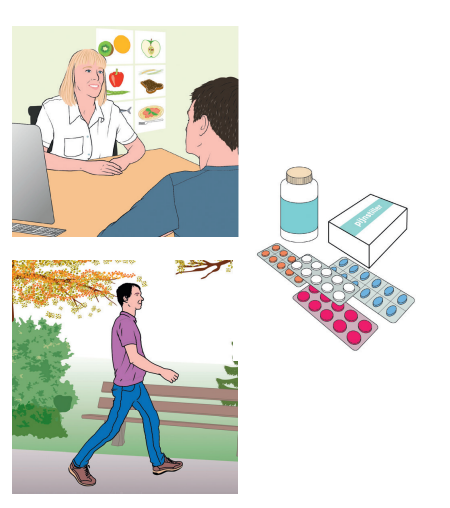 [Speaker Notes: Vertel dat keuze A en B tegelijk kunnen.
Geef ook informatie over de zorgverzekering bij doorverwijzen naar een fysiotherapeut of diëtist.]
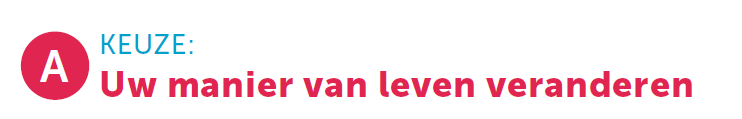 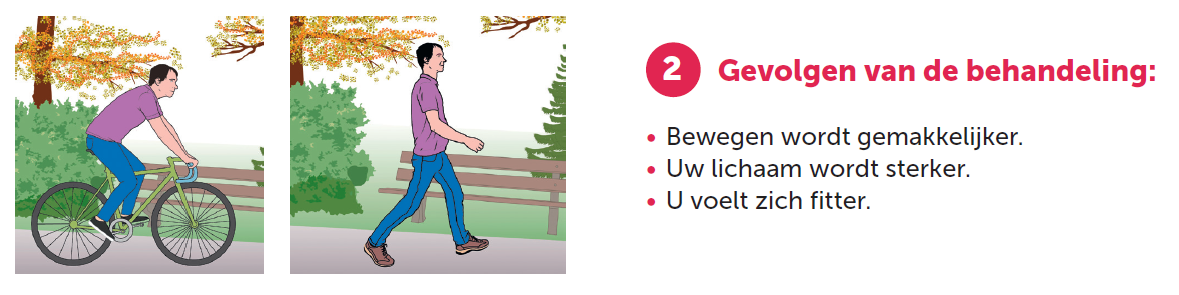 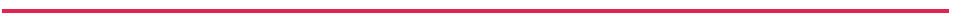 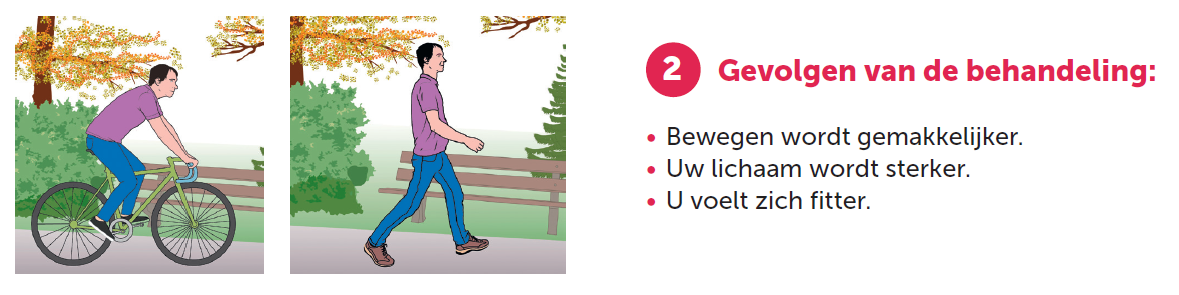 Bewegen wordt makkelijker

U voelt zich sterker

U voelt zich fitter
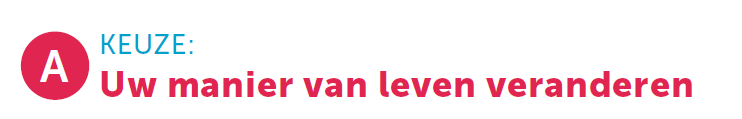 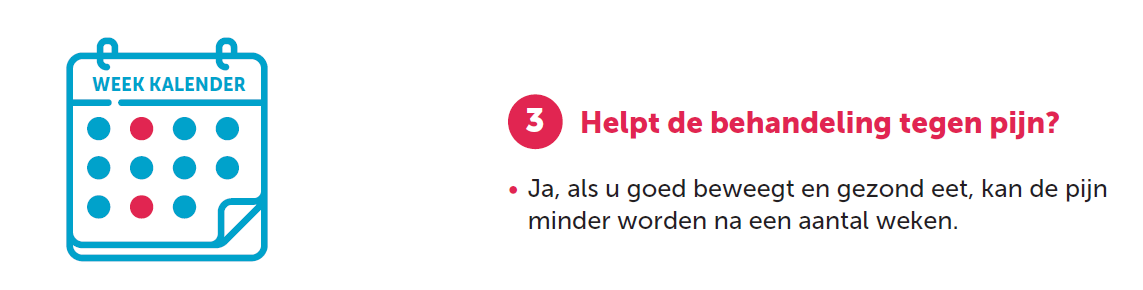 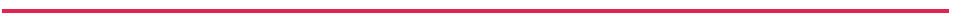 Ja

Na 2 of 3 of 4 weken wordt de pijn minder.
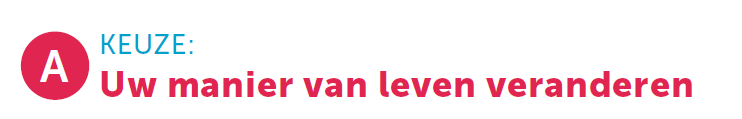 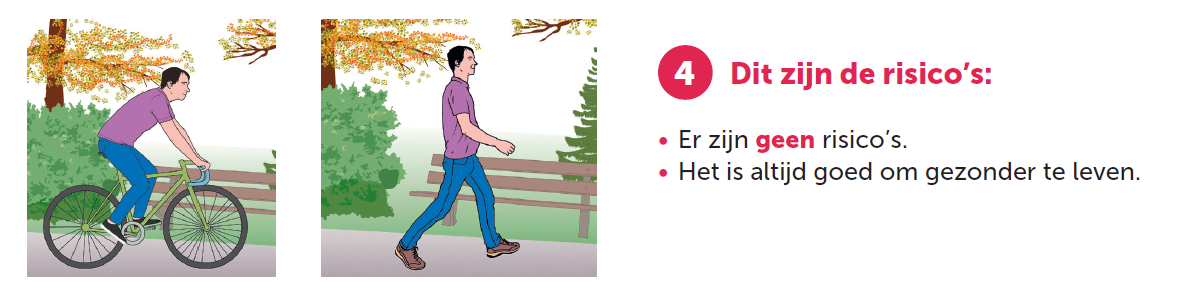 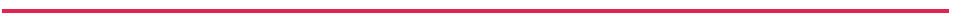 Er zijn geen risico’s
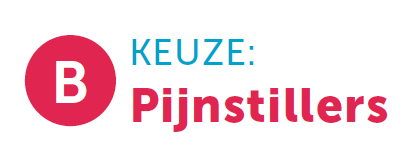 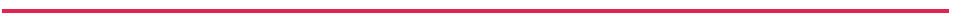 Er zijn 3 soorten pijnstillers

Vertel ons welke medicijnen u gebruikt

We kiezen samen een goede pijnstiller
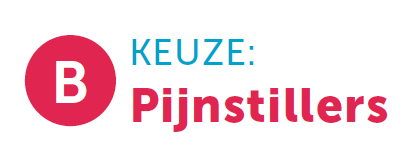 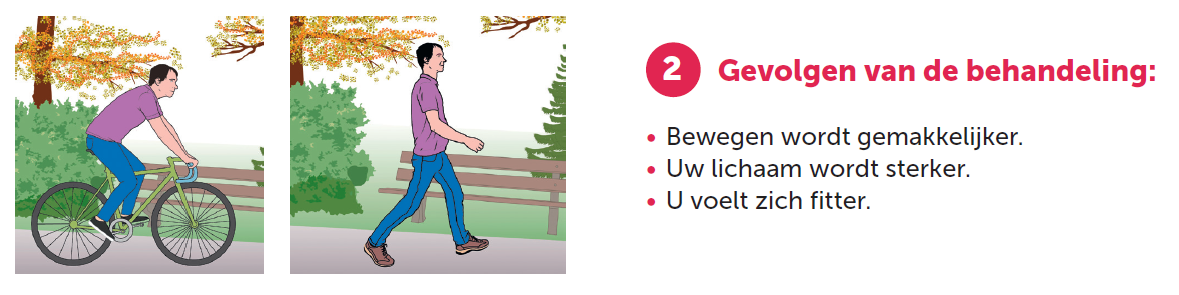 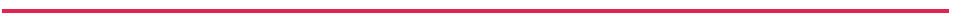 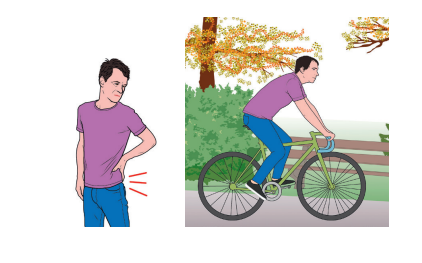 Neem voor u gaat bewegen een pijnstiller

U heeft dan minder pijn

Het bewegen wordt makkelijker
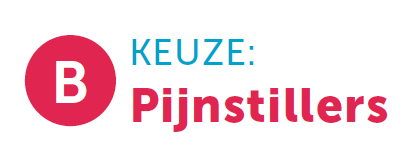 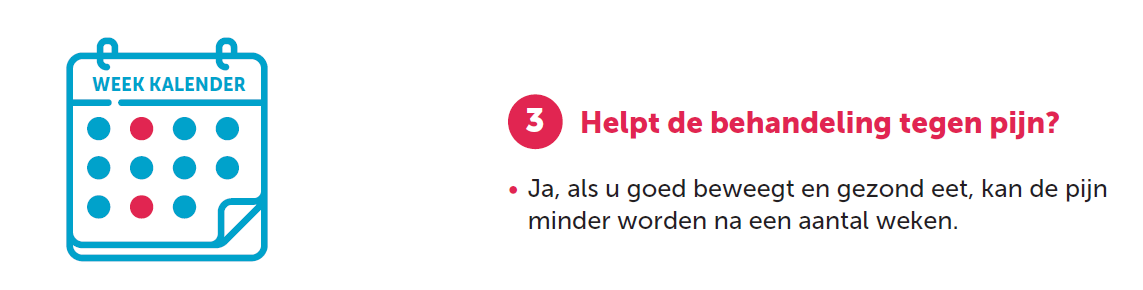 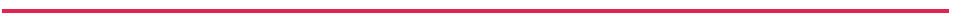 Ja, de pijn kan meteen minder worden
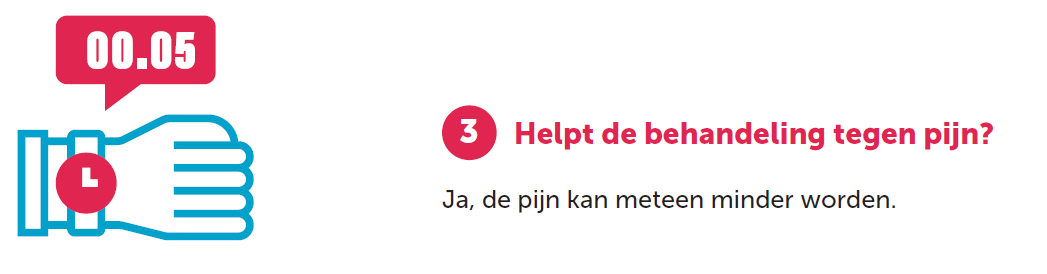 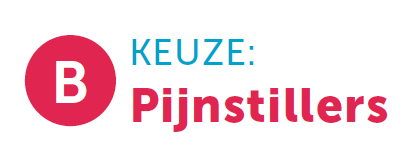 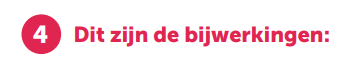 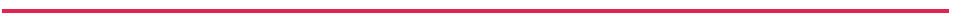 Elke pijnstiller kan bijwerkingen hebben.
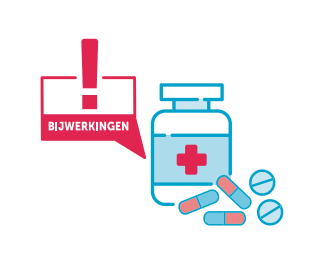 [Speaker Notes: Vertel welke bijwerkingen de gekozen pijnstiller heeft.]
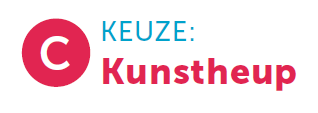 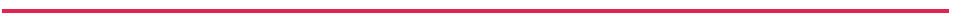 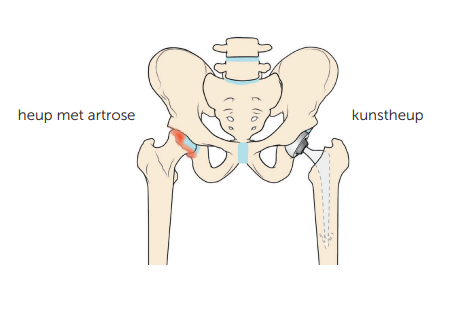 Ziekenhuis
Operatie: u krijgt een kunstheup.
U ligt 1 tot 3 dagen in het ziekenhuis.

Thuis
U slikt 4 tot 6 weken bloedverdunners.
U loopt 2 tot 6 weken met krukken.
U krijgt 2 tot 6 maanden fysio.
Na 3 tot 6 maanden loopt u weer normaal.
[Speaker Notes: Vertel dat keuze A en B tegelijk kunnen.]
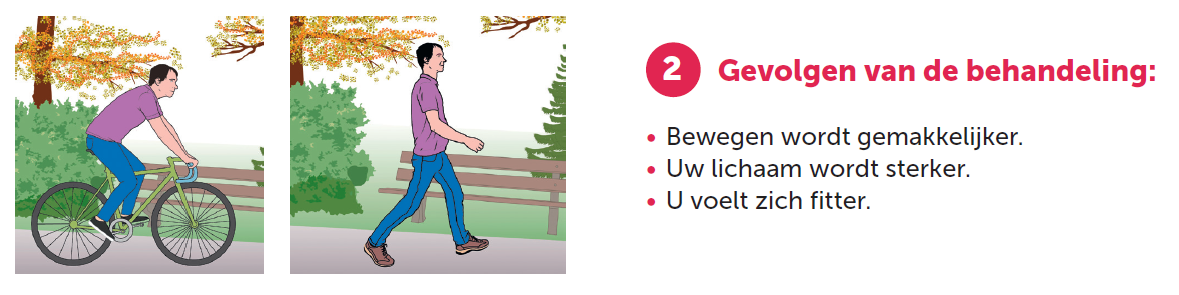 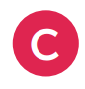 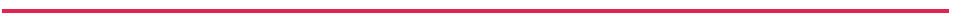 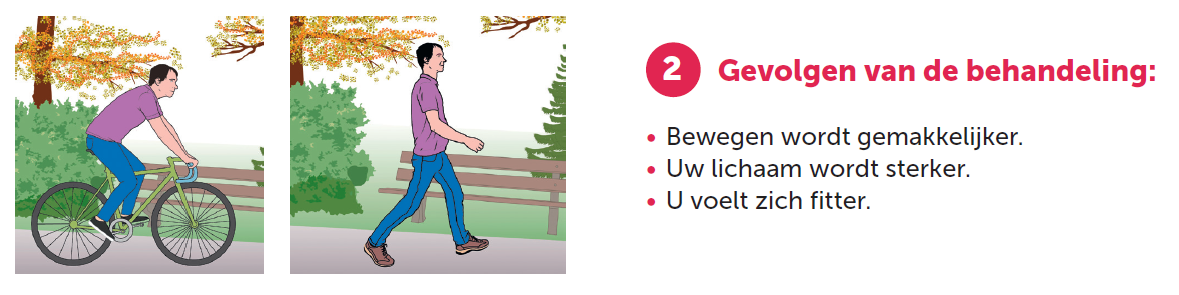 Bewegen wordt makkelijker

U kunt weer wandelen, zwemmen, fietsen en golfen.

Niet doen:
Sporten met een bal
Skiën
Hardlopen
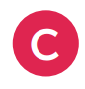 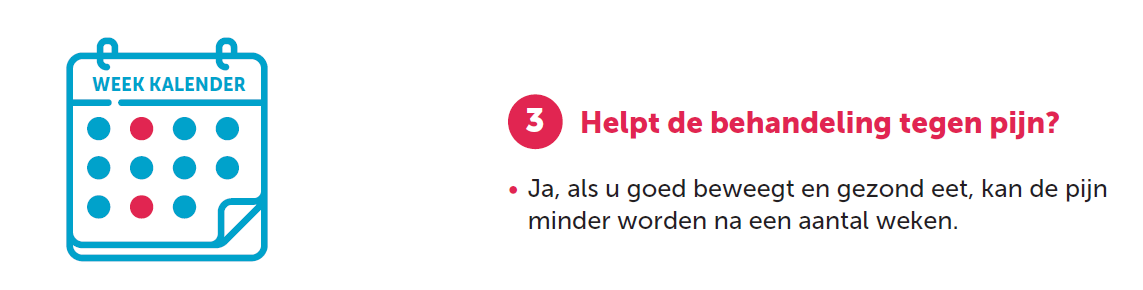 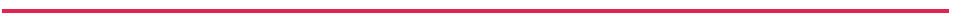 De pijn wordt langzaam minder na de operatie

Het kan een paar maanden duren voor de pijn minder is

De pijn verdwijnt meestal niet helemaal
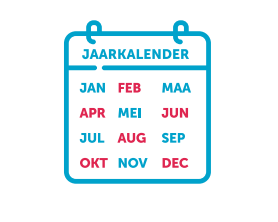 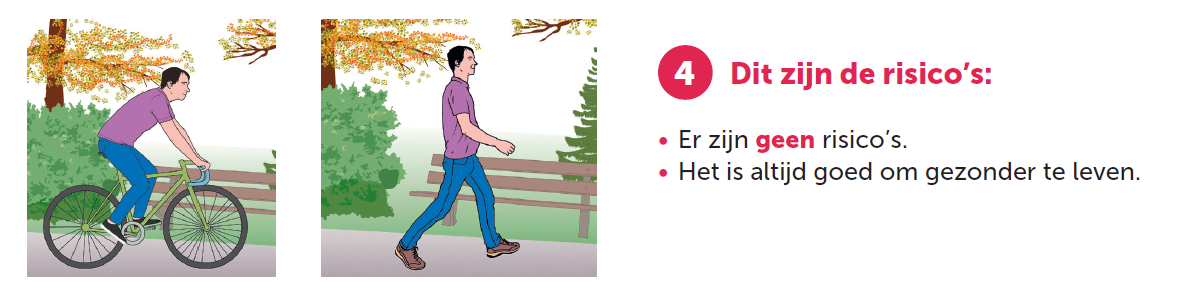 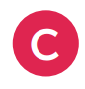 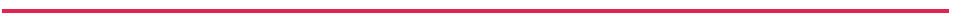 Soms gebeurt dit:
Heup uit de kom.
Benen zijn niet even lang.
Ontsteking van de wond.
Ontsteking aan de kunstheup.
Bloeding.
Bloedprop in de benen of longen.

Na 20 jaar: kunstheup vervangen
[Speaker Notes: Vertel de overige risico’s en de risicofactoren als roken, te zwaar zijn of andere ziektes hebben.
Vertel ook]
Er zijn 3 mogelijkheden
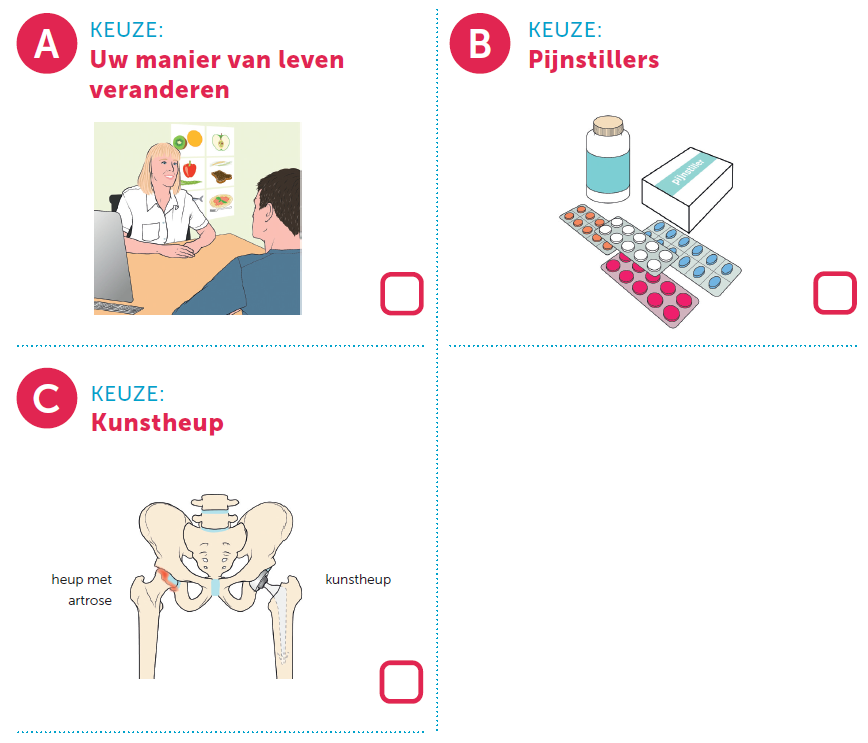 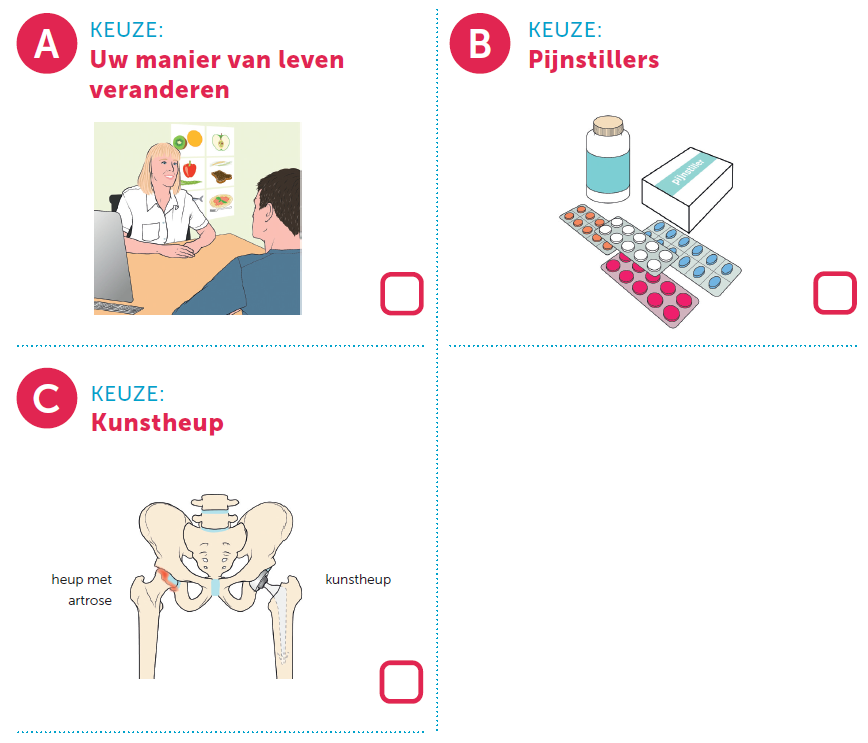 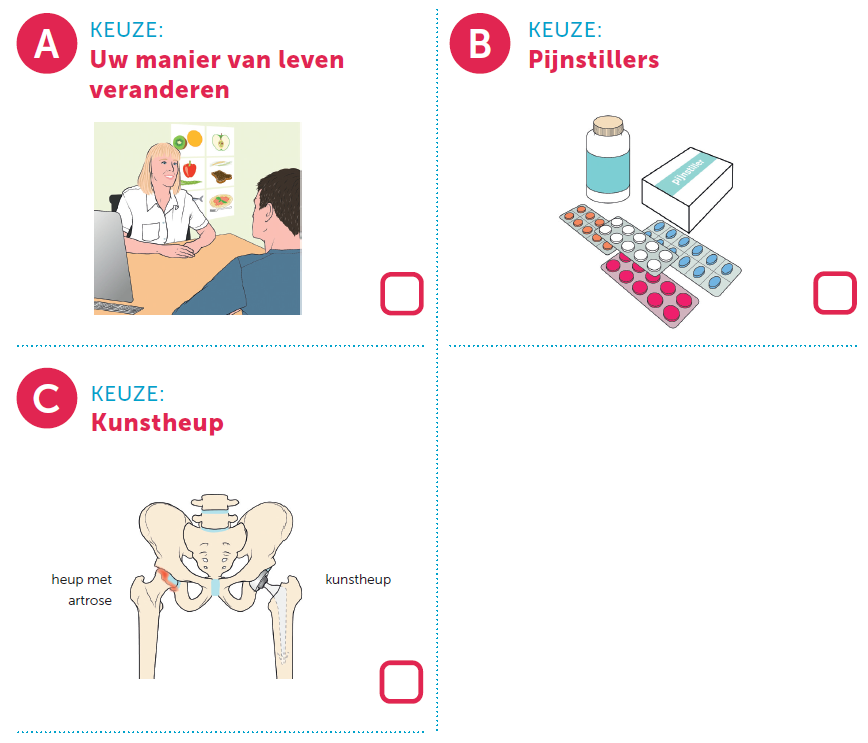 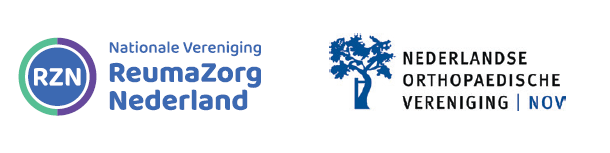 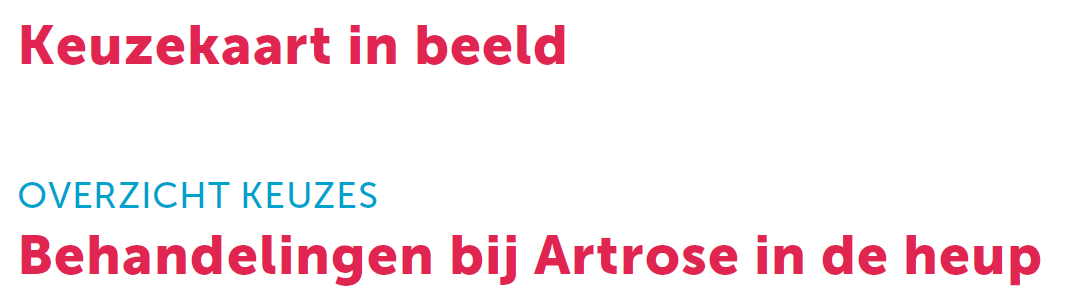 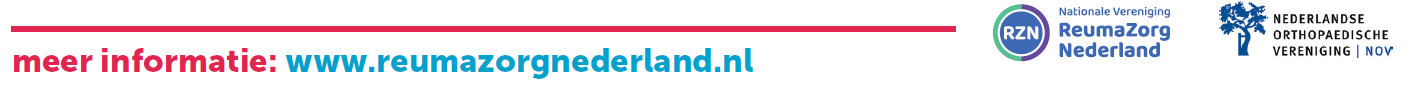 [Speaker Notes: Deze dia is niet voor de patiënt.
Een gebruikershandleiding voor de keuzekaart-in-beeld vindt u op: https://demedischspecialist.nl/sites/default/files/2022-07/handleiding_keuzekaart_in_beeld.pdf

De keuzekaarten en keuzekaarten-in-beeld vindt u op www.thuisarts.nl/keuzekaarten]